Тренажер по математике«Табличное умножение и деление»
Автор: Звизжева Людмила Васильевна,
учитель начальных классов
МБОУ НОШ №52
Слюдянского района
Иркутской области
2015 год
6*8
Помоги пчелке собрать нектар с цветка
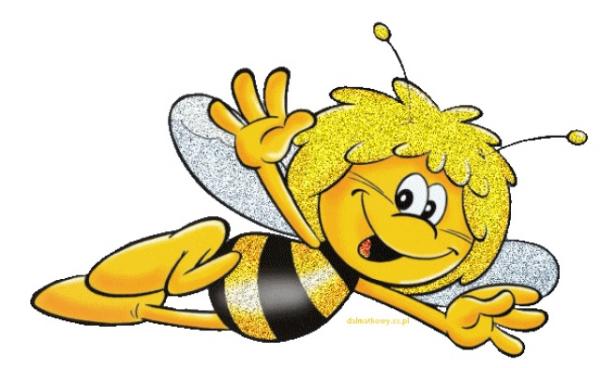 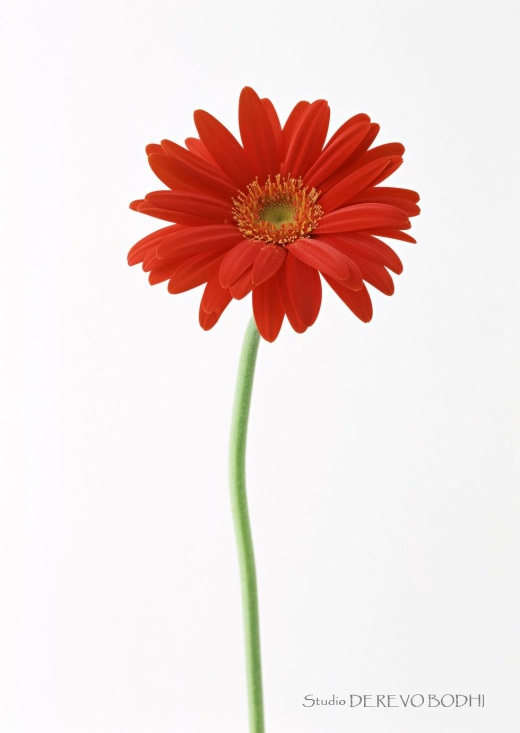 54
48
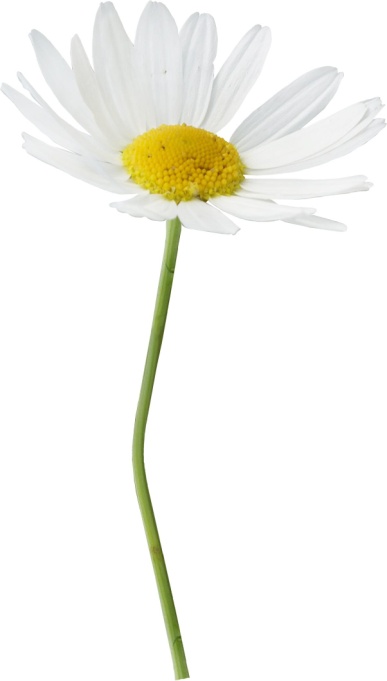 63
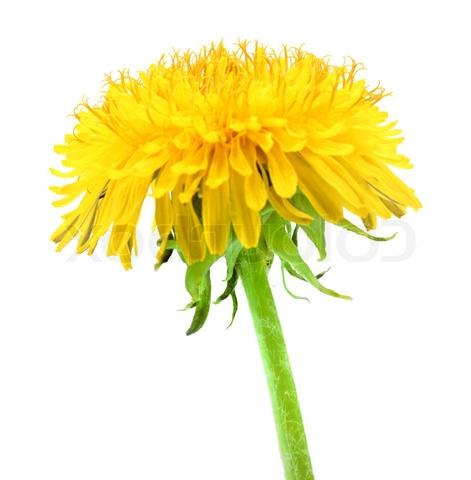 45
7*6
Помоги пчелке собрать нектар с цветка
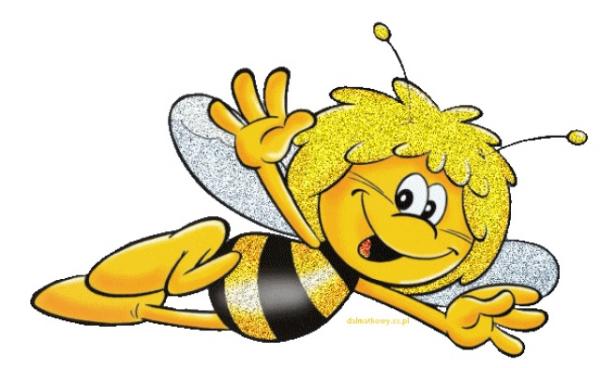 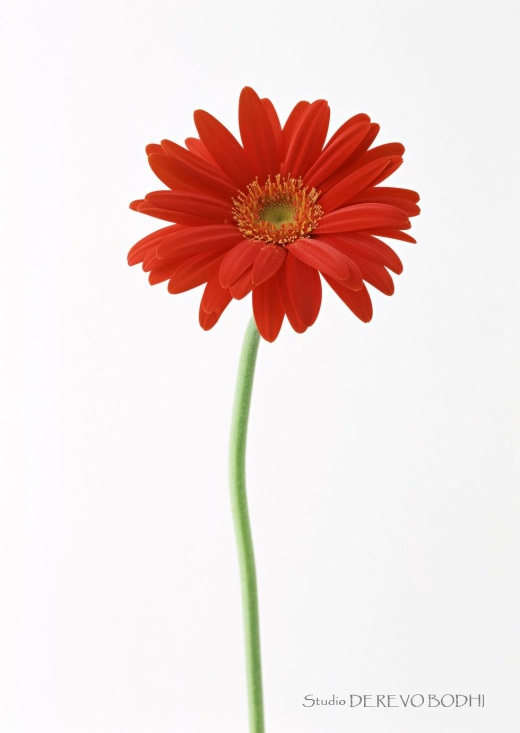 54
48
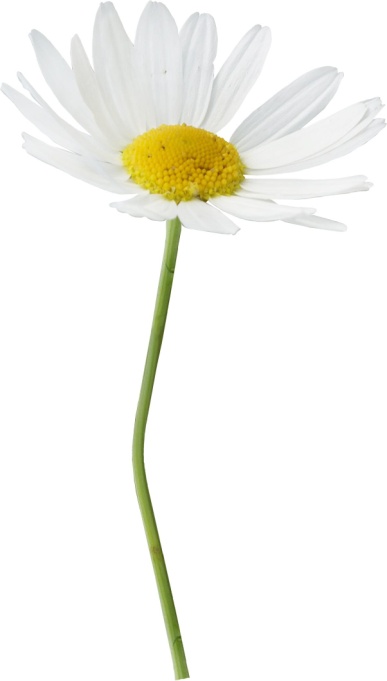 56
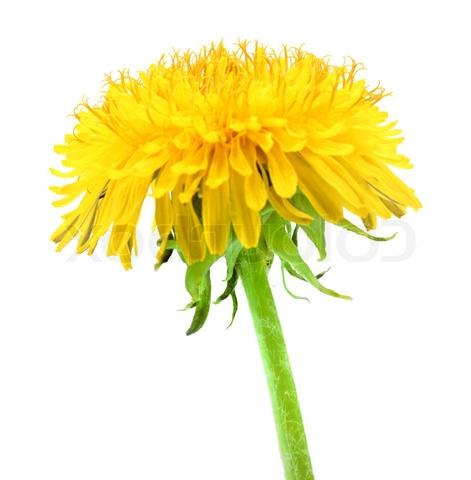 42
9*6
Помоги пчелке собрать нектар с цветка
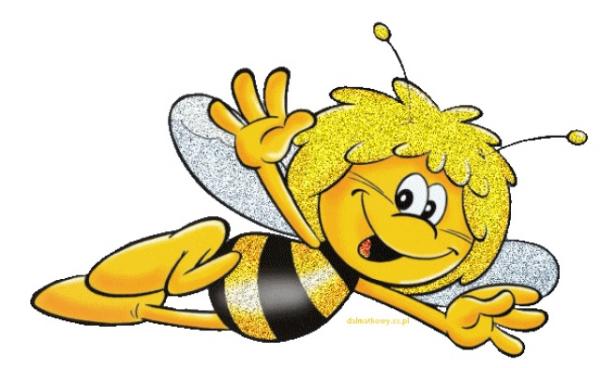 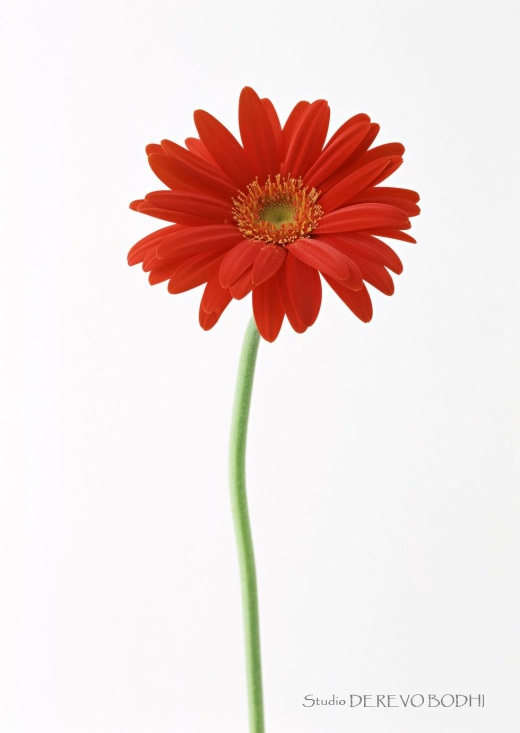 54
64
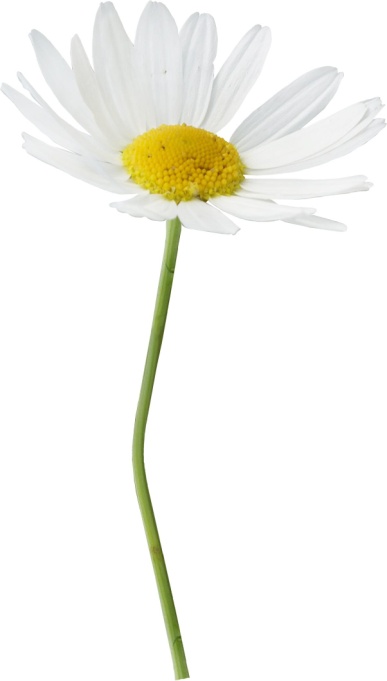 63
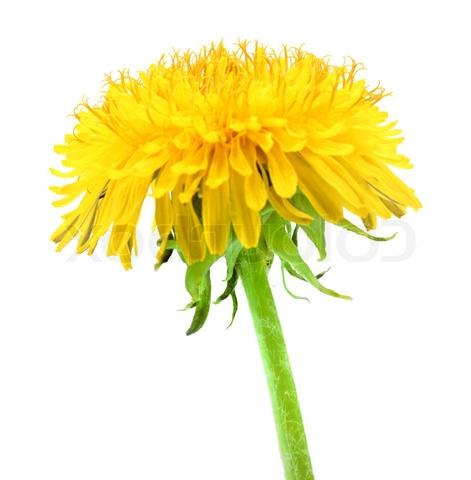 42
6*6
Помоги пчелке собрать нектар с цветка
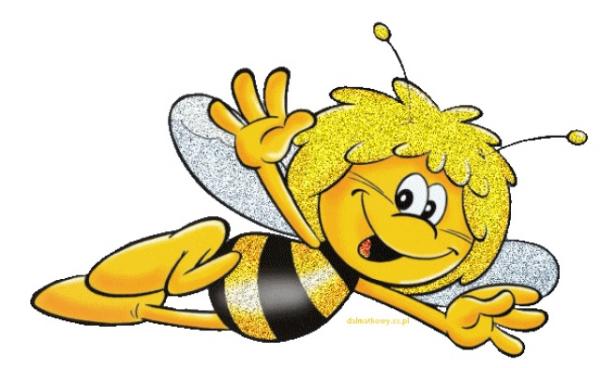 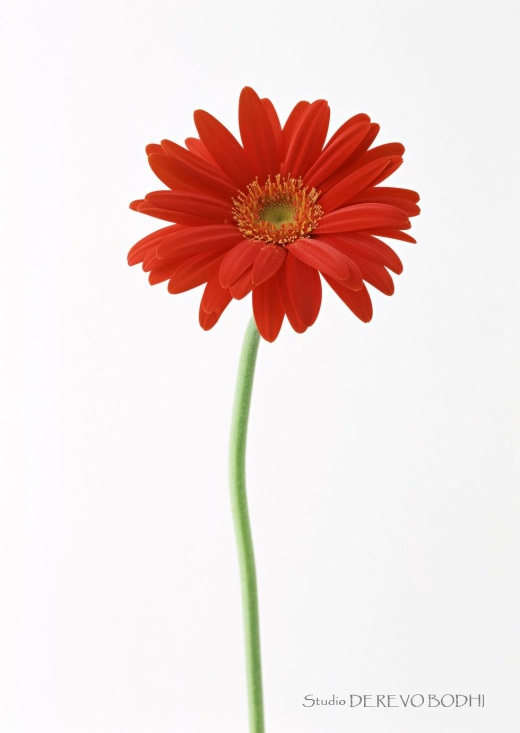 32
36
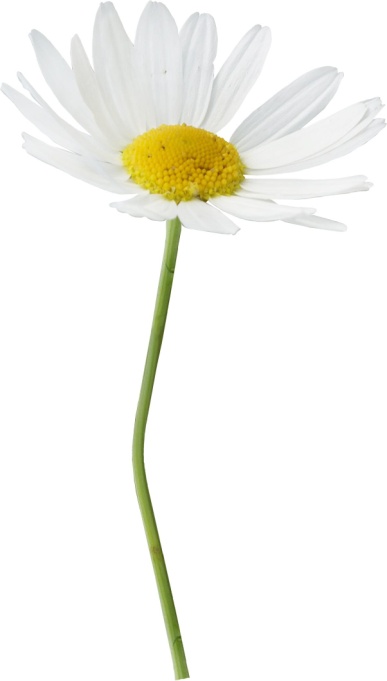 30
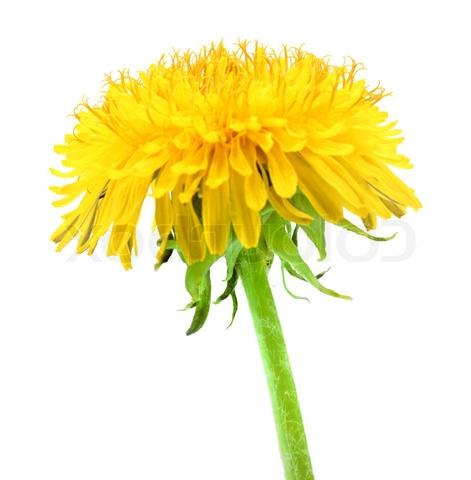 42
30:6
Помоги пчелке собрать нектар с цветка
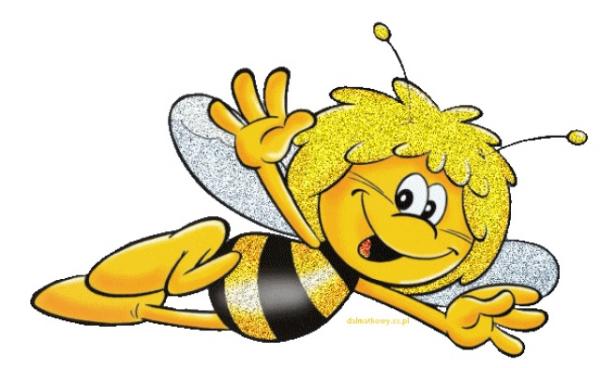 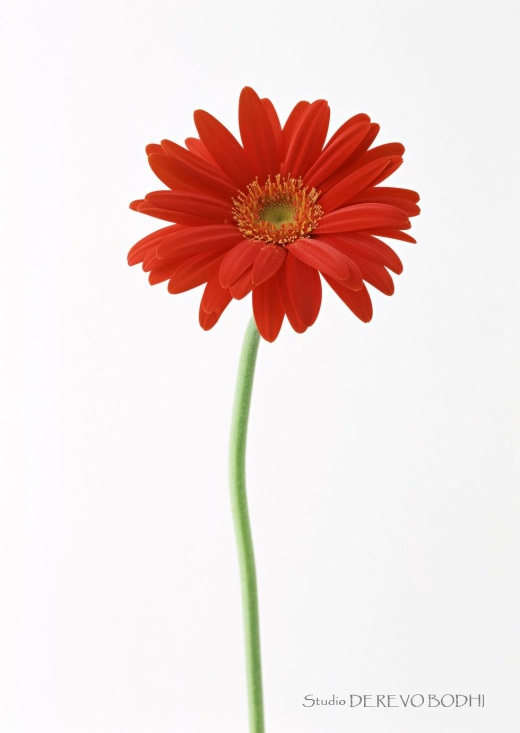 3
9
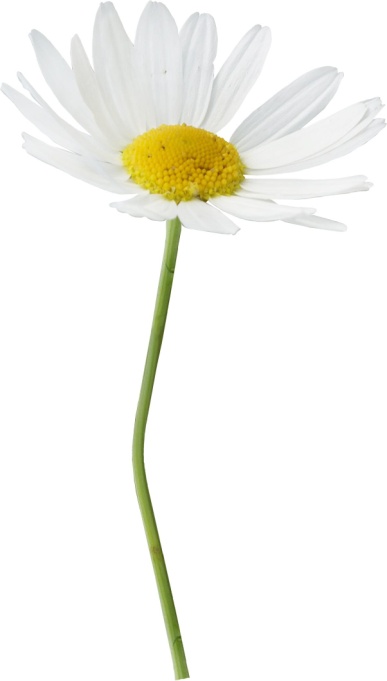 5
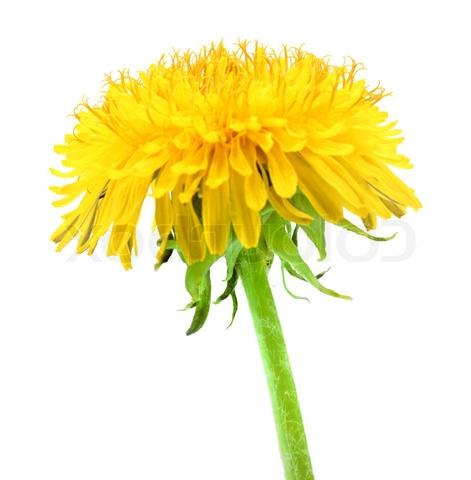 6
24:4
Помоги пчелке собрать нектар с цветка
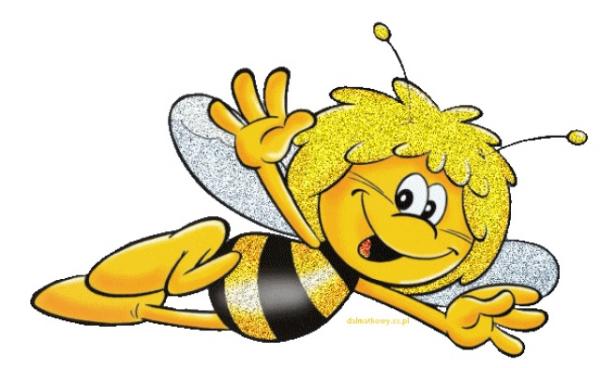 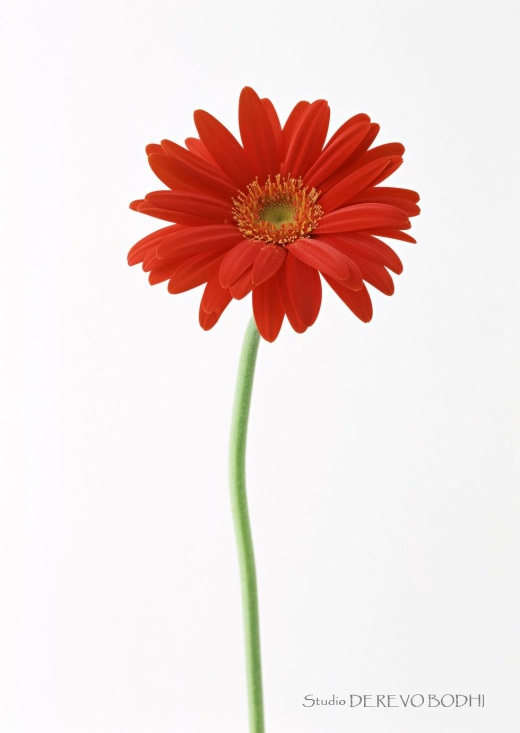 8
5
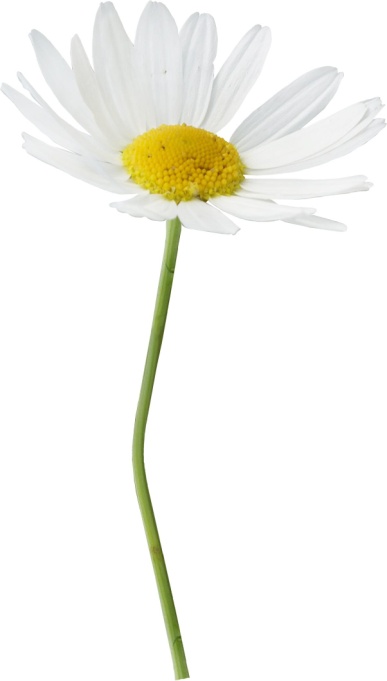 2
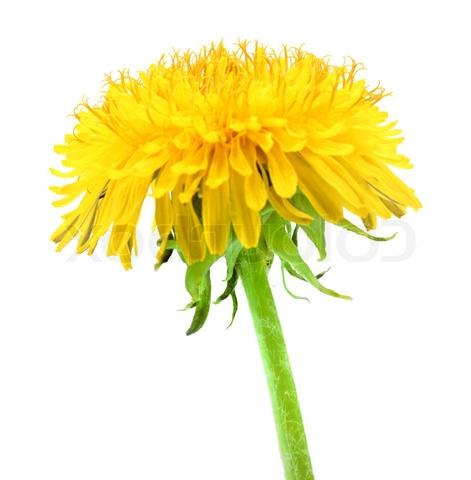 6
18:6
Помоги пчелке собрать нектар с цветка
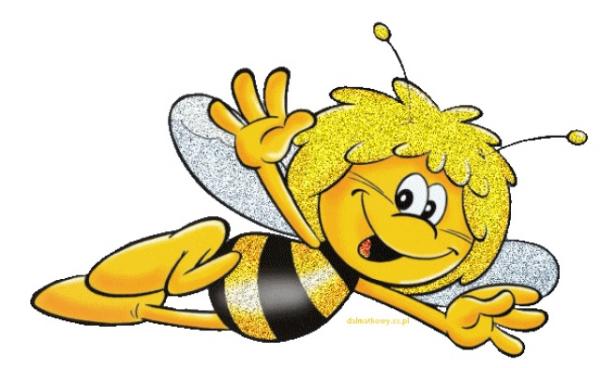 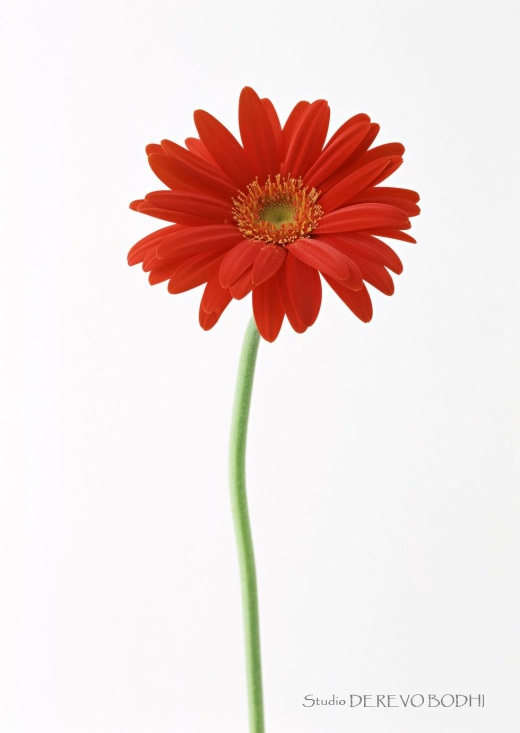 3
4
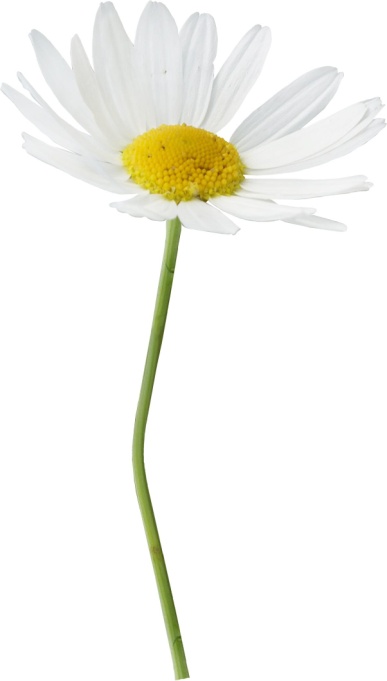 6
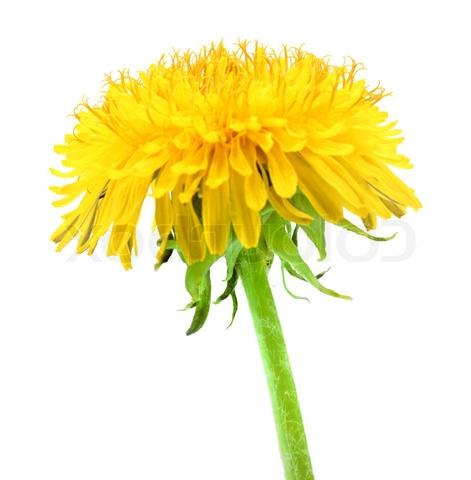 2
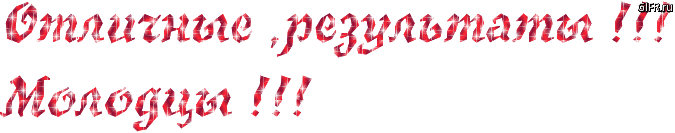